DIA Data Analysis
Jarrett Egertson, Ph.D.
MacCoss Lab
DIA Data Analysis Workflow
Hypothesis Generation
Peptide Selection
Chromatogram Extraction
Peak Integration
Transition Refinement
Hypothesis Test
Hypothesis Generation
Complex
Pathway
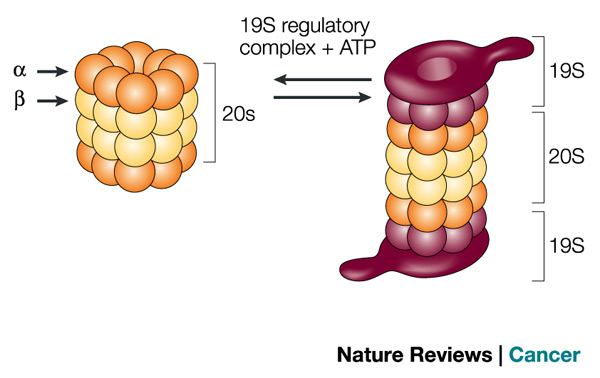 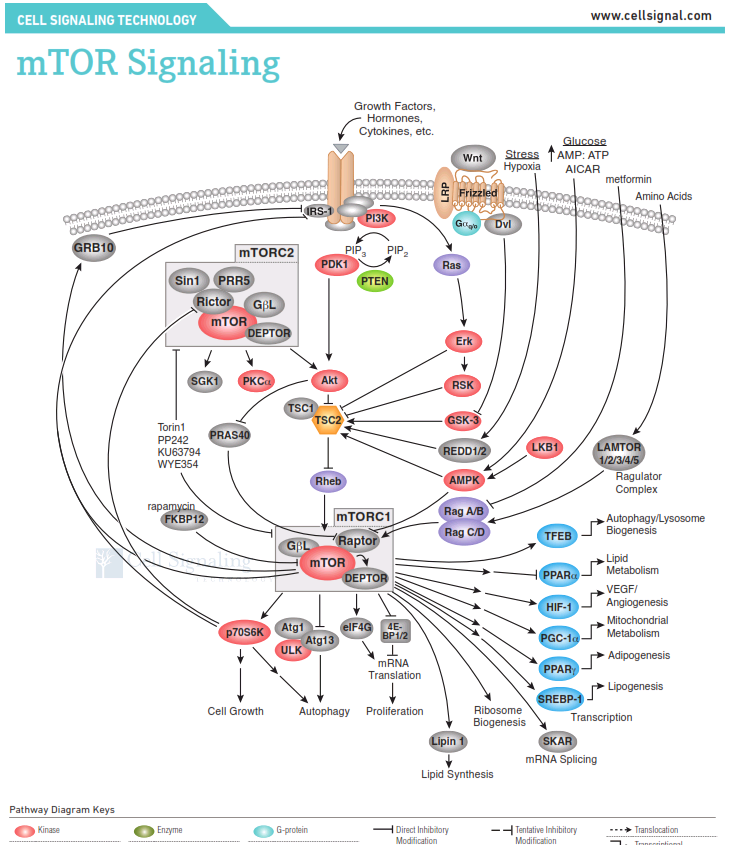 ALL PROTEINS!!!
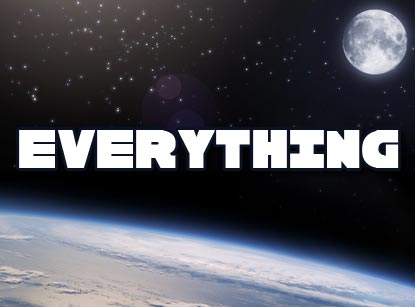 Modification Sites
GO Terms
Cellular Component
Biological Process
Molecular Function
DIA Data Analysis Workflow
Hypothesis Generation
All tryptic peptides
High responding peptides
Similar to SRM
Peptides in a spectral library
Peptides identified by DDA
Peptides detected from DIA with q < 0.01 (PECAN)
Peptide Selection
Chromatogram Extraction
Peak Integration
Transition Refinement
Hypothesis Test
Skyline Demonstration
Analyzing DIA Data
Problems
Presence/absence of a peptide peak
Selecting the correct peak
Setting integration boundaries correctly
No confidence (p-value, FDR, etc.) assigned
Improving DIA Data Analysis
Run 1: DDA
Run 2: DIA
Run 3: DIA
Run 4: DIA
Run 5: DDA
Use DDA data
Acquire DDA data alongside DIA data
Map PSMs from DDA data to DIA data
Limits to only DDA identified peptides
MS/MS quantitation
Spectral library + iRT
PECAN
Detect peptides from DIA data
DDA
DDA
PSMs
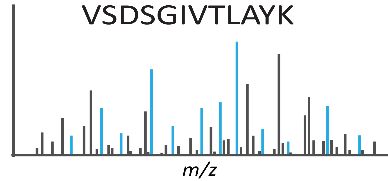 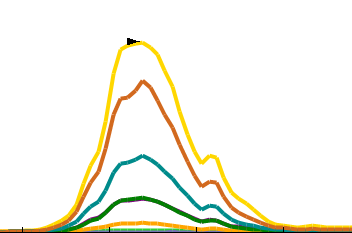 DIA Data
Skyline Demonstration
DIA + DDA
Video of demonstration: 
https://skyline.gs.washington.edu/labkey/project/home/software/Skyline/events/2014%20Webinars/Webinar%202/begin.view
Using DDA Data
Peptide Selection (identified by DDA)
Not perfect
Transition Selection (top 5 from DDA)
Intense in DDA does not always mean great for quantification – needs to be intense AND selective
Peak Picking (retention time alignment from DDA data)
Peak presence/absence (DDA q < 0.01)
LIMITED TO ONLY DDA IDENTIFICATIONS
Spectrum Counts vs. SRM Signal Intensity: Apolipoprotein B100
Prakash, A. et al. J Proteome Res. 2009 8(6): 2733–2739.
PECAN: Peptide Detection Directly from DIA Datawithout a prerequisite spectral library
Peptides of interest
DIA
PECAN
Protein sequence DB
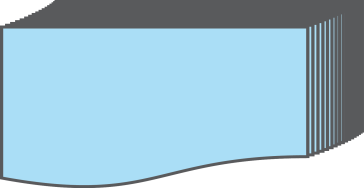 Centroid .mzML
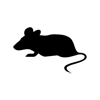 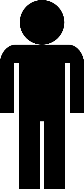 1. Peptide scoring
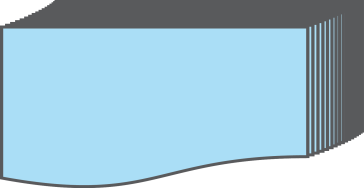 2. Background subtraction
APTNVTCILK
3. Peak picking
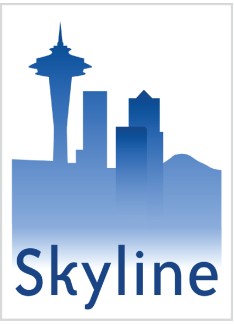 4. Statistical analysis
Ting YS – ASMS 2014
Conclusions
Currently:
DDA + DIA is a reasonable workflow to improve quantitation for DDA-identified peptides
Very Soon: Realizing the true potential of DIA with Pecan
Query for any peptide
Robust MS/MS quantification